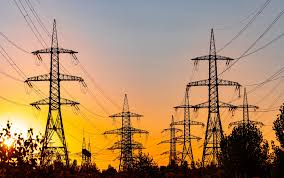 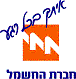 طريق النور       
          منهج حياة ذكي في بيئة الكهرباء
נתיב האור       
          דרך חיים נבונה בסביבת חשמל
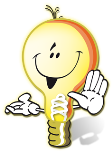 الكهرباء في الهواء بأمان ومبادرات
طريق النور 2024/3
للطلاب
תוכנית מטעם חברת החשמל לישראל

פיתוח מכון יעדים
1
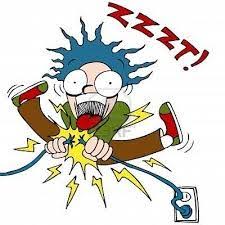 طريق النور       
          منهج حياة ذكي في بيئة الكهرباء
נתיב האור       
          דרך חיים נבונה בסביבת חשמל
الكهرباء في الهواءاللقاء الاول
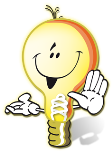 נתיב האור
2
חשמל באווירמערך מס' 1
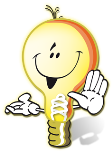 طريق النور       
          منهج حياة ذكي في بيئة الكهرباء
נתיב האור       
          דרך חיים נבונה בסביבת חשמל
قصة حدث
في ظل أزمة المناخ وموجة الحر المفاجئة ، في يوم عمل عادي، زاد استهلاك الكهرباء في البلاد فجأة ، عندها تعطلت إحدى محطات توليد الكهرباء.
كيف يؤثر هذا على كل واحد منا ؟
נתיב האור
3
חשמל באווירמערך מס' 1
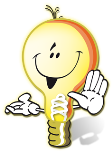 طريق النور       
          منهج حياة ذكي في بيئة الكهرباء
נתיב האור       
          דרך חיים נבונה בסביבת חשמל
معلومات مهمة!!!
נתיב האור
4
נתיב האור       
          דרך חיים נבונה בסביבת חשמל
طريق النور       
          منهج حياة ذكي في بيئة الكهرباء
חשמל באווירמערך מס' 1
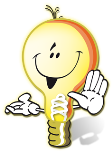 נתיב האור
5
طريق النور       
          منهج حياة ذكي في بيئة الكهرباء
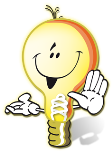 נתיב האור       
          דרך חיים נבונה בסביבת חשמל
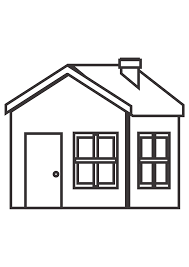 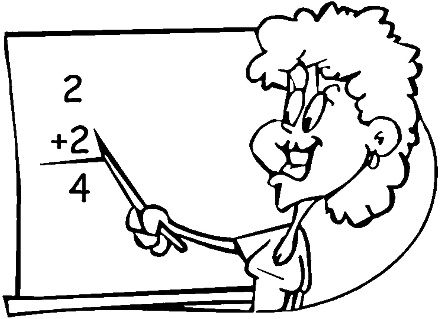 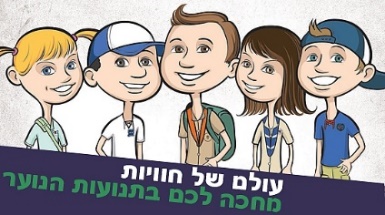 بيت
مدرسة
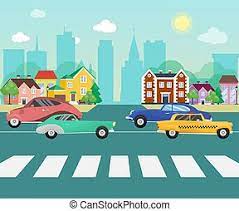 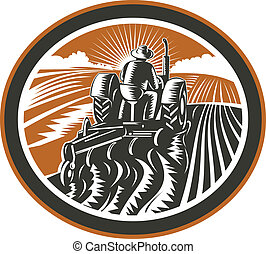 حركة الشبيبة الجماهيرية
المخاطر الكهربائية في بيئات مختلفة
شارع / حقل
حديقة العاب
عمل في مجموعات
6
طريق النور       
          منهج حياة ذكي في بيئة الكهرباء
חשמל באווירמערך מס' 1
נתיב האור       
          דרך חיים נבונה בסביבת חשמל
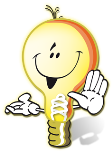 تحقق من قاطع التيار الكهربائي لتجنب حوادث الصعق الكهربائي في المنزل ، تأكد من أن قاطع التيار يعمل بشكل جيد. هذه عملية يجب أن يقوم بها شخص بالغ، وإذا ظهرت مشكلة ، يجب استدعاء كهربائي مؤهل.
تحقق من التأريض الذي يمنع حدوث صدمة كهربائية.
عدم استخدام الأجهزة المكسورة أو التالفة.
تحقق من القوابس والمقابس التي تغير لونها.
تجنب استخدام كابلات التمديد الطويلة و/أو المكشوفة.
هل تعلم ؟
المخاطر الرئيسية في كل بيئة
נתיב האור
7
חשמל באווירמערך מס' 1
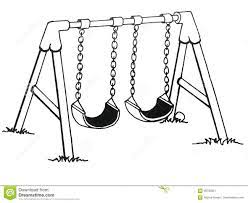 طريق النور       
          منهج حياة ذكي في بيئة الكهرباء
נתיב האור       
          דרך חיים נבונה בסביבת חשמל
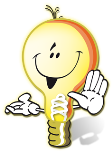 الابتعاد عن الخزائن الكهربائية الموجودة في الملعب. (افحص انها غير مفتوحة)
لا تلعب تحت الأسلاك الكهربائية أو بالقرب من أعمدة الكهرباء .
تأكد من عدم وجود أعمدة إنارة تالفة وخطيرة .
تأكد من عدم وجود فروع شجرة تلامس أو تضغط على الأسلاك الكهربائية المكشوفة.
هل تعلم ؟
المخاطر الرئيسية في كل بيئة
נתיב האור
8
חשמל באווירמערך מס' 1
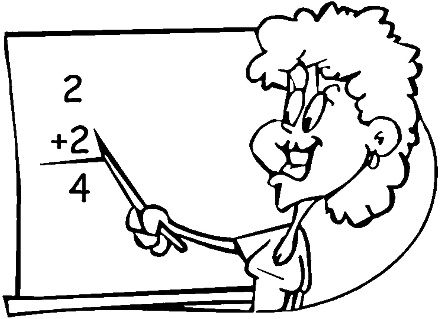 طريق النور       
          منهج حياة ذكي في بيئة الكهرباء
נתיב האור       
          דרך חיים נבונה בסביבת חשמל
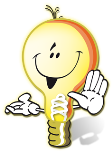 التحقق من القوابس والمقابس المكسورة أو التي تغير لونها.
إطفاء الأجهزة الكهربائية عند مغادرة الصف.
التأكد من عدم وجود مقابس خارج المبنى ، في الفناء، معرضة للمياه
في الفناء - كن حذرًا من الأسلاك الكهربائية الممزقة والخزائن الكهربائية المفتوحة والأعمدة الكهربائية.
هل تعلم ؟
المخاطر الرئيسية في كل بيئة
נתיב האור
9
חשמל באווירמערך מס' 1
طريق النور       
          منهج حياة ذكي في بيئة الكهرباء
נתיב האור       
          דרך חיים נבונה בסביבת חשמל
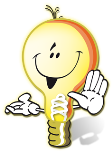 البرق - أثناء حدوث عاصفة رعدية، ابتعد عن الأماكن المكشوفة والمفتوحة. الإسراع بالدخول إلى أقرب  مبنى أو شيء أعلى منك ، أو الاستلقاء على الأرض . 
لا تلعب تحت الأسلاك الكهربائية، ولا تقترب منها (عند وجود تلال الرمل، وما شابه).
ابتعد عن الأسلاك الكهربائية البالية .
لا تلمس أعمدة الكهرباء، وبالطبع لا تتسلق عليها .
التحذير من ملامسة أغصان الأشجار للأسلاك الكهربائية المكشوفة .
لا تقترب من الخزانات الكهربائية المفتوحة و/أو المحطات الداخلية المفتوحة.
هل تعلم ؟
المخاطر الرئيسية في كل بيئة
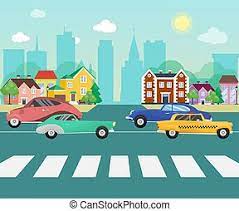 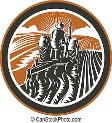 נתיב האור
10
חשמל באווירמערך מס' 1
طريق النور       
          منهج حياة ذكي في بيئة الكهرباء
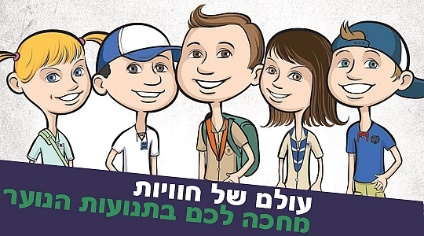 נתיב האור       
          דרך חיים נבונה בסביבת חשמל
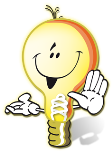 تحقق من القوابس والمقابس المكسورة أو التي تغير لونها.
تأكد من عدم وجود استخدام غير آمن لكابلات التمديد .
تأكد من عدم استخدام أي أجهزة كهربائية تالفة أو معطلة أو مكسورة يمكن أن تسبب صدمة كهربائية .
التأكد من عدم استخدام الأجهزة الكهربائية بأقدام حافية وأيدٍ مبتلة (بما في ذلك ألسماعات والميكروفونات ومكبرات الصوت ومعدات المسرح المختلفة).
هل تعلم ؟
المخاطر الرئيسية في كل بيئة
נתיב האור
11
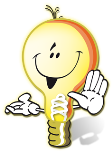 طريق النور       
          منهج حياة ذكي في بيئة الكهرباء
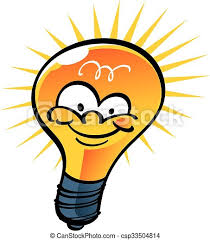 נתיב האור       
          דרך חיים נבונה בסביבת חשמל
مهمة بحث  أساسية لمبادرة التوعية
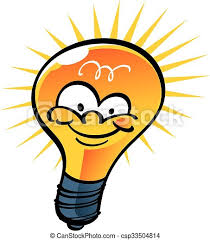 נתיב האור
12
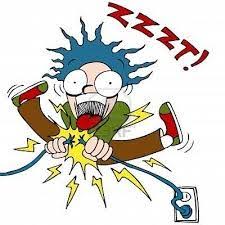 נתיב האור       
          דרך חיים נבונה בסביבת חשמל
طريق النور       
          منهج حياة ذكي في بيئة الكهرباء
الكهرباء في الهواءاللقاء الثاني
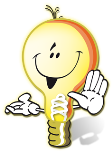 נתיב האור
2
חשמל באווירמערך מס' 2
طريق النور       
          منهج حياة ذكي في بيئة الكهرباء
נתיב האור       
          דרך חיים נבונה בסביבת חשמל
قواعد السلامة
14
חשמל באווירמערך מס' 2
طريق النور       
          منهج حياة ذكي في بيئة الكهرباء
נתיב האור       
          דרך חיים נבונה בסביבת חשמל
15
חשמל באווירמערך מס' 2
طريق النور       
          منهج حياة ذكي في بيئة الكهرباء
נתיב האור       
          דרך חיים נבונה בסביבת חשמל
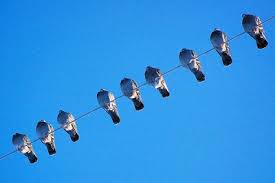 16
חשמל באווירמערך מס' 2
طريق النور       
          منهج حياة ذكي في بيئة الكهرباء
נתיב האור       
          דרך חיים נבונה בסביבת חשמל
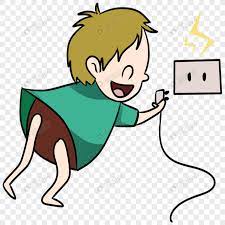 17
חשמל באווירמערך מס' 2
طريق النور       
          منهج حياة ذكي في بيئة الكهرباء
נתיב האור       
          דרך חיים נבונה בסביבת חשמל
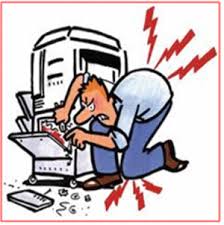 18
חשמל באווירמערך מס' 2
طريق النور       
          منهج حياة ذكي في بيئة الكهرباء
נתיב האור       
          דרך חיים נבונה בסביבת חשמל
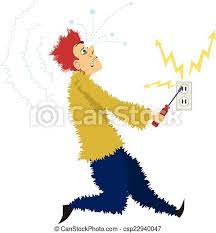 19
חשמל באווירמערך מס' 2
طريق النور       
          منهج حياة ذكي في بيئة الكهرباء
נתיב האור       
          דרך חיים נבונה בסביבת חשמל
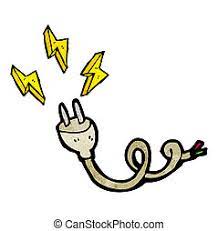 20
חשמל באווירמערך מס' 2
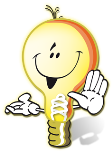 طريق النور       
          منهج حياة ذكي في بيئة الكهرباء
נתיב האור       
          דרך חיים נבונה בסביבת חשמל
حواسنا تعرف كيف تحذرنا من الخطر مثل مرور سيارة على الطريق، أو طنين نحلة بالقرب منا، أو رائحة الغاز المتسرب.
 لكن الحواس لا تستطيع أن تحذرنا من مخاطر الكهرباء!
 وذلك لأننا لا نراها ولا نسمعها ولا نتذوقها ولا نشمها .
 عندما نلمسها بحاسة اللمس -
سوف يفوت الأوان ونصعق بالكهرباء !!!
ممنوع لمس الكهرباء!
ولذلك فإن اكتساب المعرفة حول مخاطر الكهرباء هو السبيل لتجنب الإصابة بالكهرباء.
لماذا الكهرباء خطر ؟
נתיב האור
21
חשמל באווירמערך מס' 2
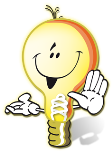 طريق النور       
          منهج حياة ذكي في بيئة الكهرباء
נתיב האור       
          דרך חיים נבונה בסביבת חשמל
مهم تذكر:
جسم الإنسان موصل للكهرباء !
  محطات توليد الطاقة تنتج الكهرباء وتكون مثبتة بالأرض. جسم الإنسان هو موصل جيد. عندما يحدث عطل في جهاز كهربائي ونلمس الجهاز قد يغلق جسمنا دائرة كهربائية طرفها في الجهاز الكهربائي والجانب الآخر في الأرض . 
إذا ارتدينا أحذية، فقد يساعد ذلك في منع حدوث صدمة كهربائية.
لماذا الكهرباء خطر ؟
נתיב האור
22
חשמל באווירמערך מס' 2
طريق النور       
          منهج حياة ذكي في بيئة الكهرباء
נתיב האור       
          דרך חיים נבונה בסביבת חשמל
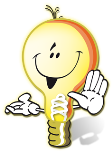 قواعد السلامة لضحايا الصعق الكهربائي
נתיב האור
23
חשמל באווירמערך מס' 2
قم بتطبيق قواعد السلامة في البيئة التي تعمل بها
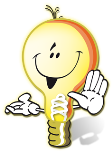 ممنوع لمس جهازًا كهربائيًا بأيدٍ مبتلة، أو عند وجود رطوبة حول المنشاة أو الجهاز. 
ممنوع استعمال الأجهزة الكهربائية التالفة .
أثناء العاصفة الرعدية ، لا تخرج ، وإذا لم يكن لديك خيار حاول التمسك بشيء عالي ولا تتجول في منطقة مفتوحة. 
 لا تحاول إصلاح الأجهزة الكهربائية بنفسك ، عليك استدعاء فني صيانة . 
ممنوع إدخال أشياء في المقابس الكهربائية.
ممنوع استخدام القوابس أو المقابس التي تغير لونها.
يجب فصل الأجهزة الكهربائية التي ينبعث منها دخان أو شرار عن مصدر الكهرباء.
يجب التحقق من سلامة التأريض في المنزل من قبل شخص بالغ.
يجب فحص قاطع التيار كل شهرين من قبل شخص بالغ.
تجنب استخدام كابلات الكهرباء الطويلة! ولا تستخدم كابل تمديد تمزقت مادة العزل !
لا تترك سلكًا كهربائيًا في المقبس غير المتصل بالجهاز.
لا تقترب من سلك كهربائي مقطوع ، إنه يعرض الحياة للخطر.
الماء والكهرباء معا – خطر !
الغرف الكهربائية والتمديدات الكهربائية والخزائن الكهربائية ممنوع الاقتراب منها: لا تدخل ولا تلمس ولا تتسلق.
لا تلعب بكرة أو طائرة ورقية أو أي شيء آخر تحت الأسلاك الكهربائية، حيث قد تتشابك أو تتلف الأسلاك .
لا تلعب بالقرب من أعمدة الكهرباء .
لا تتسلق أعمدة الكهرباء.
لا تتسلق على الأشجار والأسطح التي تمر الأسلاك الكهربائية بالقرب منها .
لا تلمس الهوائي الموجود على السطح ؛ يمكن أن تتعرض للصعق بالكهرباء . 
لا تحاول اخراج  أشياء من محمصة الخبز ،الغسالة ، النشافة وغيرها باستعمال أداة معدنية فهي موصولة بالكهرباء.
لا نلمس جهازاً كهربائياً ونحن حفاة الأقدام.
נתיב האור
24
חשמל באווירמערך מס' 2
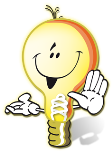 طريق النور       
          منهج حياة ذكي في بيئة الكهرباء
נתיב האור       
          דרך חיים נבונה בסביבת חשמל
التخطيط لمبادرة توعية
مراحل التخطيط :
الجمهور المستهدف . من هو الجمهور في محيطك الذي تخطط للتواصل معه لهدف التوعية ؟
مكان. أين سيكون هذا الجمهور خلال عرض المبادرة ؟
محتوى . ماذا نعرض.
كيف سنوصل الرسالة ؟.
من يمكنه مساعدتنا – الاهل ، المدرسة، المجلس/ بلدية ... لتنفيذ مبادرة التوعية المخطط لها.
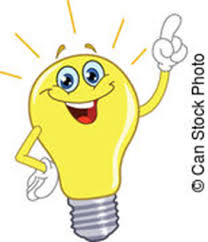 25
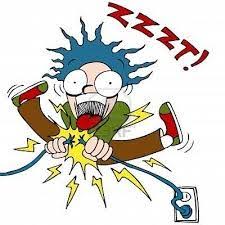 طريق النور       
          منهج حياة ذكي في بيئة الكهرباء
נתיב האור       
          דרך חיים נבונה בסביבת חשמל
الكهرباء في الهواءاللقاء الثالث
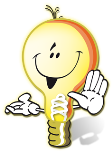 נתיב האור
2
חשמל באווירמערך מס' 3
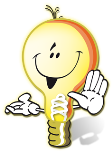 طريق النور       
          منهج حياة ذكي في بيئة الكهرباء
נתיב האור       
          דרך חיים נבונה בסביבת חשמל
مصطلحات
تعريف
عنبر (الكهرمان)
مادة عازلة
محطة طاقة
فولط
تيار كهربائي
برق
حبس البرق
وحدة قياس الجهد الكهربائي للفيزيائي أليساندرو فولتا

العامل الذي يدفع الإلكترونات إلى التدفق على طول الموصل

مادة لا توصل الكهرباء

البرق هو ضوء ناتج عن تفريغ هائل للشحنات الكهربائيّة التي تحملها الغيوم

قضيب معدني مثبت على سطح المبنى ومتصل بالأرض 

محطة لتوليد الكهرباء 

حجر كريم ينتج من الصنوبريات . ويسمى في اليونانية بالإلكترون وبالفارسية كهرمان
مصطلحات وتفسيرها
مد خط  بين المصطلحات الموجودة في العمود الأيمن والشرح الملائم  في العمود الأيسر.
נתיב האור
27
חשמל באווירמערך מס' 3
طريق النور       
          منهج حياة ذكي في بيئة الكهرباء
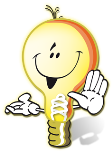 נתיב האור       
          דרך חיים נבונה בסביבת חשמל
يوناني من جزيرة مالطا  لاحظ ظاهرة الكهرباء الساكنة.
العالم الذي اخترع وحدة قياس الجهد الكهربائي .
طور أول مصباح كهربائي.
أسس شركة الكهرباء في بلادنا وأدارها عام 1921.
محطة الكهرباء الكبيرة الواقعة في منتصف الطريق بين حيفا وتل أبيب قد سميت باسمه.
العالم الذي اخترع وحدة قياس شدة التيار.
العالم الذي أثبت أن مصدر وميض البرق هو الكهرباء.
 عالم صربي أمريكي، اشتهر بإسهاماته في تصميم نظام التيار المتردد.
الوحدة المستعملة لقيَاس الطاقَة الكهْربائية (كيلو واط )على اسمه.
من انا? ابحث في الحروف
جد أسماء الشخصيات بين الاحرف المبعثرة
נתיב האור
28
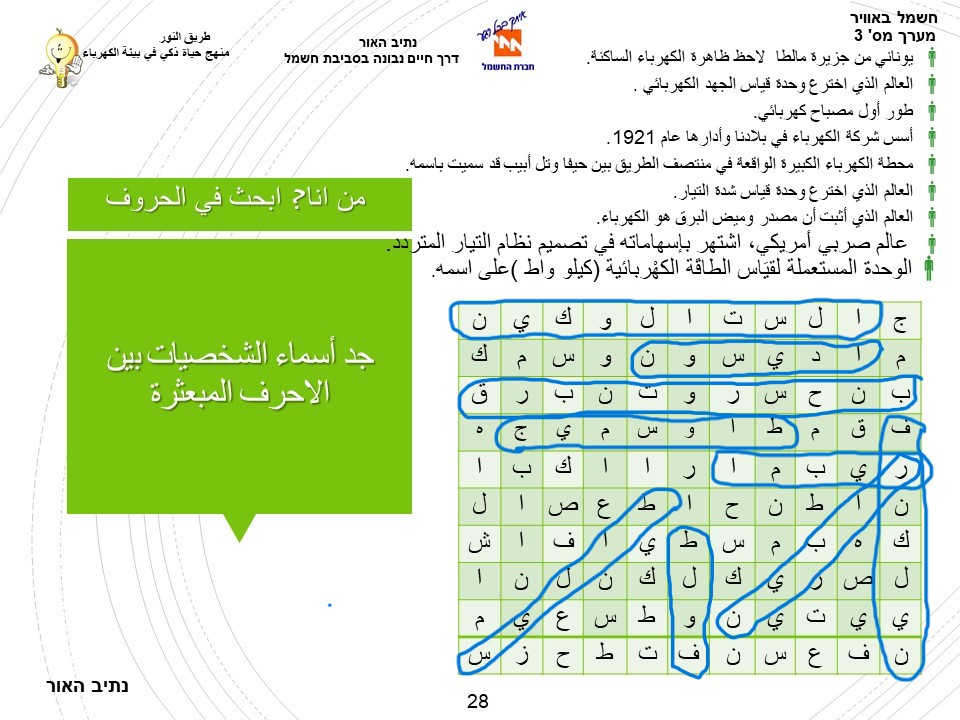 חשמל באווירמערך מס' 3
طريق النور       
          منهج حياة ذكي في بيئة الكهرباء
נתיב האור       
          דרך חיים נבונה בסביבת חשמל
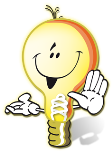 ق ظ ض ش غ ق / ص ع / ق ث ز ط ش ج ق خ /  ق ث ق ص ش  / ج س ف س ز ص !!! __________________________________
نص مشفر
قم بترجمة النص المشفر ، وستحصل على جملة مختصرة.
מפתח כתב הסתריםظ = ح          ف = د
ص  = م          ج = ب
س = ي          ض = ذز = ك           ط = هـ 
ش = ر           ع= ن
 ث = ل           ق = ا
خ=ء              غ  = و
נתיב האור
29
طريق النور       
          منهج حياة ذكي في بيئة الكهرباء
נתיב האור       
          דרך חיים נבונה בסביבת חשמל
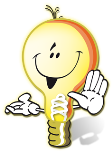 بالنجاح!!!
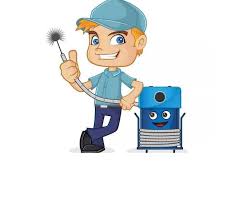 נתיב האור
30